Project 4
María García, Lucía Esteban and Sara Muriel
similarities between Spain and Portugal
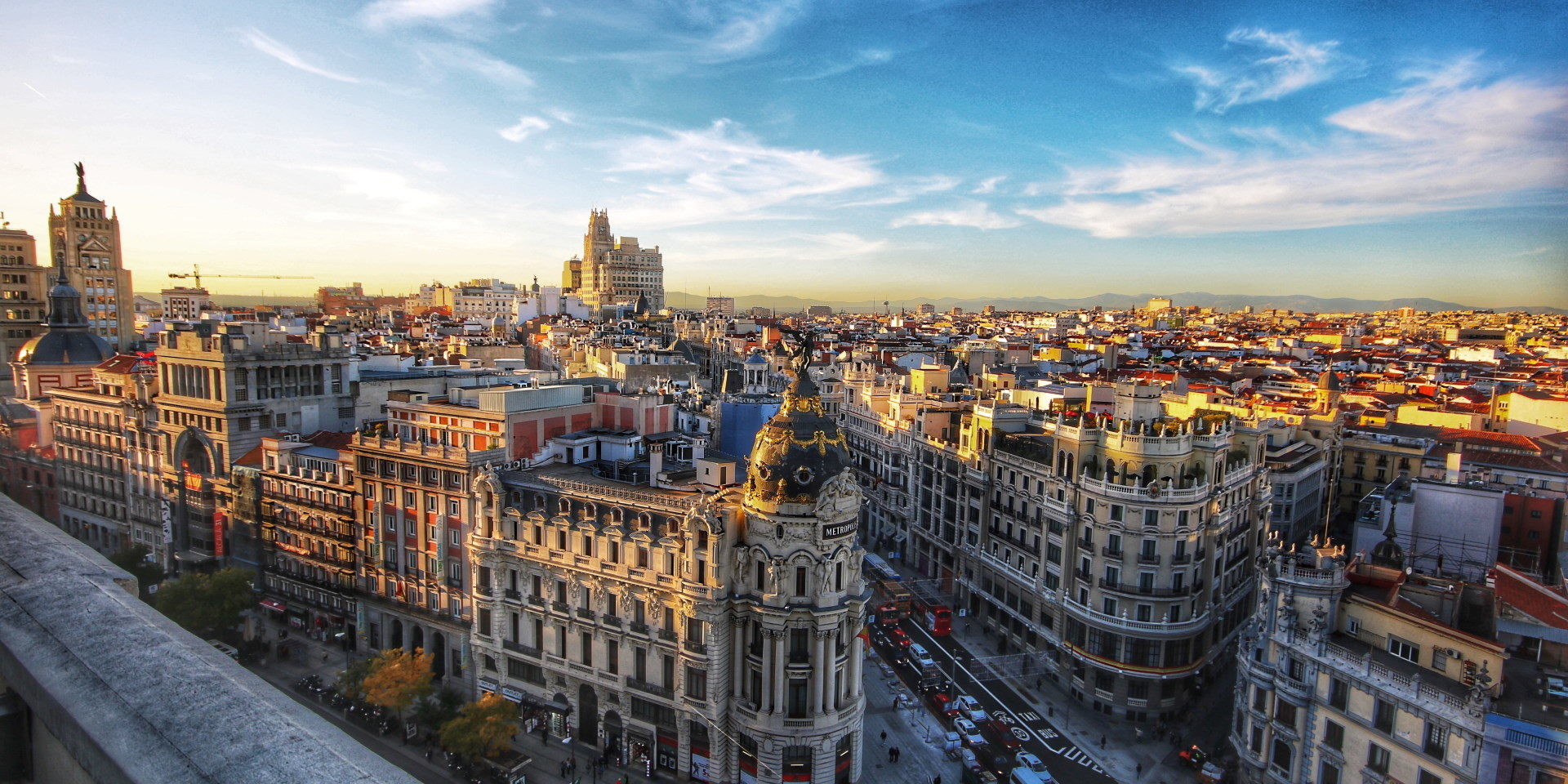 -We live in the Iberian peninsula.

-The gastronomy is very similar.

-In the past, Portugal belonged to the kingdom of Spain.

-We also have rivers in common such as the Duero that flows into Oporto and the Tagus  that flows into Lisbon.

-We speak a language that comes from Latin.
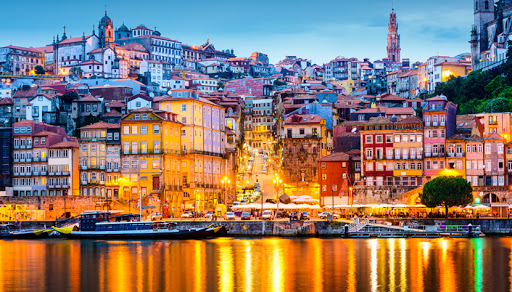 similarities between spain and italy
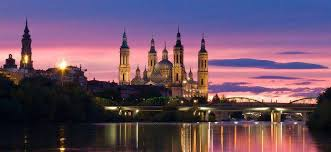 -Spanish people and Italians have very similar behavior and expressions.
-We share the Mediterranean Sea.
-Spain and Italy have had very similar coronavirus data.
-Spain and Italy are peninsulas.
-We speak too loud.
-Both countries have Romance languages ​​derived from Latin.
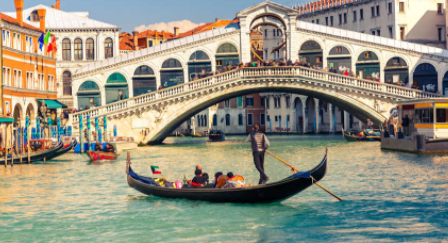 COVID-19 IN ITALY AND SPAIN
The first case of Covid-19 in Spain and Italy was the same day.

In this fight against Covid, Italy was a mirror of what was going to happen to Spain in the near future.

Spain and Italy have 44% of the total deaths from Covid’19.

Covid-19 has affected Italy and Spain more because they have an older population and furthermore because they are countries in which contact between people is very common.
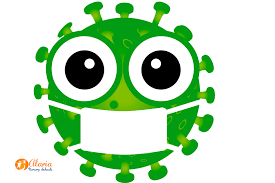 DEATHS AND INFECTED PEOPLE
Coronavirus deaths in:

Spain : 31.973.
 
Italy : 35.918.


         People infected by coronavirus:


Italy : 317 million people infected.

Spain : 779 million people infected.
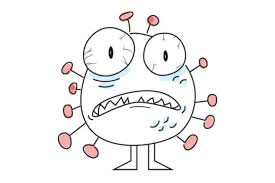 words in common in french with spain
SPAIN              FRANCE
- Chalet                      - Chalet                                                
- Cabaret                   - Cabaret
- Ballet                       - Ballet
- Élégant                    - Elegante
- Restaurant              - Restaurante
- Chef                        - Chef
- Baguette                 - Barra de pan pequeña
- Gourmet                 - Gourmet
- Champagne            - Champán 
- Boutique                 - Tienda pequeña de souvenirs
- Crêpe                      - Crep
- Glamour                  - Glamur
- Croissant                 - Croissant
- Entrecôte                 - Entrecot
- Mousse                   - Mousse
- Foie-gras                - Foie-gras